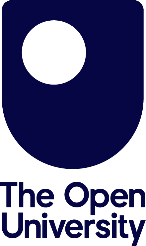 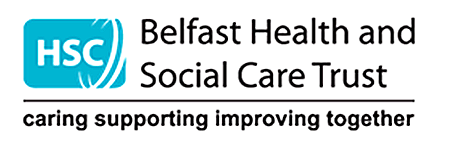 FGM: Understanding the problem to improve future healthcare provision
Grace McAleer
Staff Nurse
14.11.2023Lunchtime Seminar
[Speaker Notes: Hello 
My name is Grace McAleer I am a registered Staff Nurse and I work in the Belfast trust Gynae Services Thank you for having me here today to speak with you all.
I was asked to come along and present to you today about Female Genital Mutilation. This is my specific area if interest and How by understanding the problem we can improve healthcare provision for these women and girls who have been affected.]
Understanding the problem
What is FGM?
Why it is important to know about: health implications and why it happens.
The Global, UK, and NI context
Challenges impacting understanding of the problem
Identifying the gaps 
Improving healthcare for the future
- What is available outside NI
Now what for future provision
Overview of Presentation
[Speaker Notes: As you can see on the slide this is an overview of what I am going to speak with you about today. 

Coming from a Nursing background, I do have a little mention of maternity services throughout my presentation but my focus is from a Nursing perspective. What I hope to gain from today is to have an open conversation with you all and to gain your knowledge and perspective coming a social work background.]
The World Health Organisation defines  Female Genital Mutilation as,"All procedures which involve the partial or total removal of the external genitalia or injury to the female genital organs whether for cultural or any other non-medical reasons."                      
(WHO, 2023)
What is FGM?
[Speaker Notes: What is Female Genital Mutilation or “FGM”? 
World Health Organization defines FGM as  "All procedures which involve the partial or total removal of the external genitalia or injury to the female genital organs whether for cultural or any other non-medical reasons."  

How is it carried out? FGM is traditionally performed by a ‘cutter’ from the community who has no medical training, there is no anesthetic, and in most cases, the girl is restrained by a family member or others from the community, and they will be cut using a sharp object such as a knife, a razor blade or broken glass. 

Whilst the traditional picture is the case in many areas there is an increased move towards medicalized FGM in a number of countries. 
Where Doctors and medical staff in a hospital environment perform FGM under local or general anesthetic.
Egypt, Nigeria, and Kenya have the highest prevalence of this.]
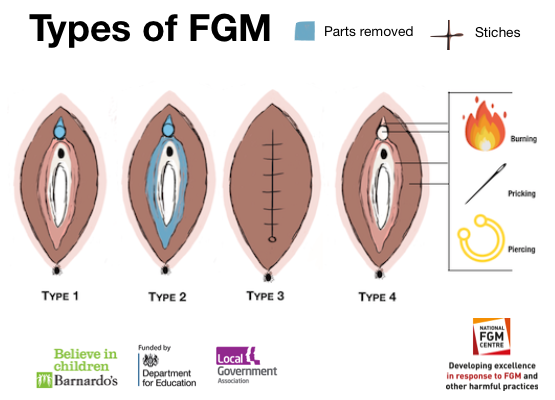 [Speaker Notes: When we are thinking about the types of FGM it’s important to think about the function of the part of the body that is being removed: 

Type 1- Clitorodectomy: Partial or total removal of the off the clitoris and/or the clitoral hood.

Type 2- Excision; Partial or total removal of the clitoris and the inner labial manora, with or without removal of the outer labia Majora 

Type 3: Infibulation; removal of labial lips, and stitching over of the area to make a very narrow vaginal opening. This type can also involve total or partial removal of the clitoris. 
This type affects the ability to pass urine,  menstruate, sexual intercourse, and childbirth.

This can be case by case – some women have partial or total closure. 

Type 4: any other damage, including piercings, burning, scraping, and pricking of the area.


FGM is typically carried out on young girls any time between infancy and 15 but it can vary significantly by the community. 

For example, in Yemen and Indonesia, it’s typically within the first week after birth, 
whereas in Egypt and Somalia, it is usually between the ages of 5-15 years old, averaging at 9 years old. 


Health Implications: Next]
Health implications of FGM
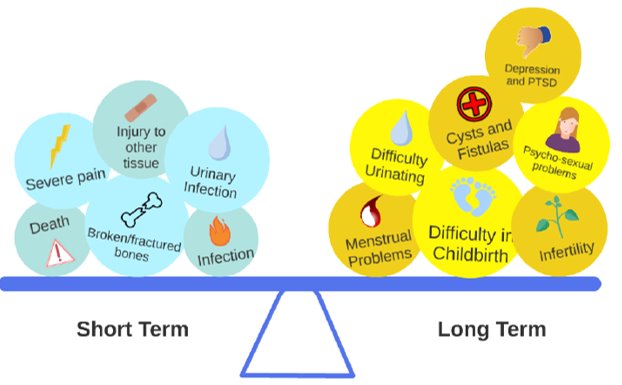 [Speaker Notes: There can be many immediate as well as long-term physical health consequences. 

Short-term: 
Infection
Severe pain 
Excessive bleeding 
Urinary problems, such as urinary retention 
Wound infections such as blood born viruses

Long- term: Repeated urine infections / vaginal infections 
Difficulties with menstruation 
Infertility 
Cysts and fistulas
Scar tissue 
Complications during child birth 
Death – death of mother and baby

Mental health: 
Can also be immediate and long-term consequences from FGM
Immediate psychological trauma can stem from not only the initial pain and shock, but from the use of physical restraint /force by those performing FGM on the individual, which often involves family members. In the long-term, women can suffer with:
post-traumatic stress disorder 
Flashbacks
Anxiety
Depression

It is important as Healthcare professionals we are aware that of the medicalization of FGM- Which could lead to fear and distrust of healthcare staff, and create a barrier when attending with other health concerns.

Why is it practiced? Next]
Maintain virginity/ control females sexuality 
Traditional rite of passage- 'becoming a woman'
Family honour 
Social norms/ to be accepted as part of the community 
Marriage 
Increased pleasure for husband 
Beauty/ Cleanliness


(National FGM Centre, 2023)
Why is FGM practised?
[Speaker Notes: As you can see on the slide there are a number of  ‘justifications’ given for performing FGM and it depends entirely on the community. In general, there is an underlying issue around gender-based violence - A massive part of FGM is about controlling a women’s sexuality: 

in some communities it’s believed that without it the girl would behave promiscuously.
 it is her rite of passage/to becoming a woman. 
In some communities a girl wouldn’t be able to get married without having FGM – she may be shunned from her community and family
It’s the social norm for the community
An uncut woman is viewed as dirty 
It’s about preserving family honour. 


 Many parents view having FGM performed on their daughters as a protective factor, to ensure that their daughters are not ostracised, and to ensure they have prospects for marriage.

I read recently that female cutters were running a mobile clinic within a girl’s school in Indonesia  
They explained to the girls that women who are cut make more delicious food than women who are not cut and to win their husband’s hearts they must know how to cook delicious food, which only a girl who has been cut can do.

This exampled highlights the link between FGM and Abuse linked to Faith and Belief.]
However,
There are no health benefits.
 Reflects deep-rooted inequality and constitutes an extreme form of discrimination against girls and women (WHO, 2023)
 A violation of Human Rights (WHO, 2023)
 Illegal in UK since 1985 
    - Prohibition of Female Circumcision Act (1985) - replaced in England, Wales and    
      Northern Ireland by the Female Genital Mutilation Act (2003) which include FGMPOs.    - Serious Crime Act (2015).
 It is illegal in ROI (own legislative laws in place) 
Even with legislation in place - awareness raising, prevention, and specific person-centred, personalised, healthcare provision is important to promote health and prevent ill-health in this population.
[Speaker Notes: However, - There are no health benefits to FGM 
It reflects a deep-rooted inequality and constitutes an extreme form of discrimination against girls and women and it is a violation of Human rights

FGM has been illegal in the UK since 1985 and is now under the legislation of the FGM Act 2003 and the Serious Crime Act 2015. 
It is illegal in the Republic of Ireland which also has its own legislative laws. All of which are in place to safeguard women and girls. 

Even with laws and legislation in place- prevention, awareness raising, and specific person-centered, healthcare provision is important to promote health and prevent ill health.]
What I have done?Gabrielle Durkan Award
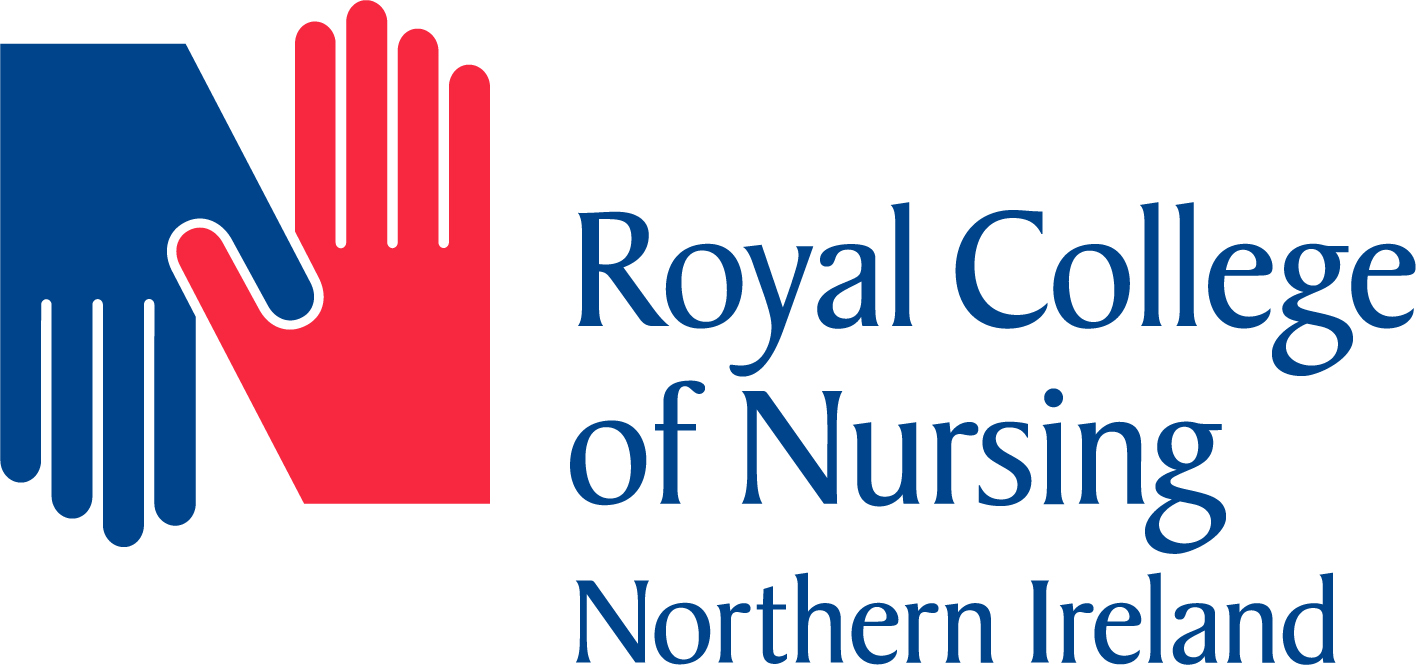 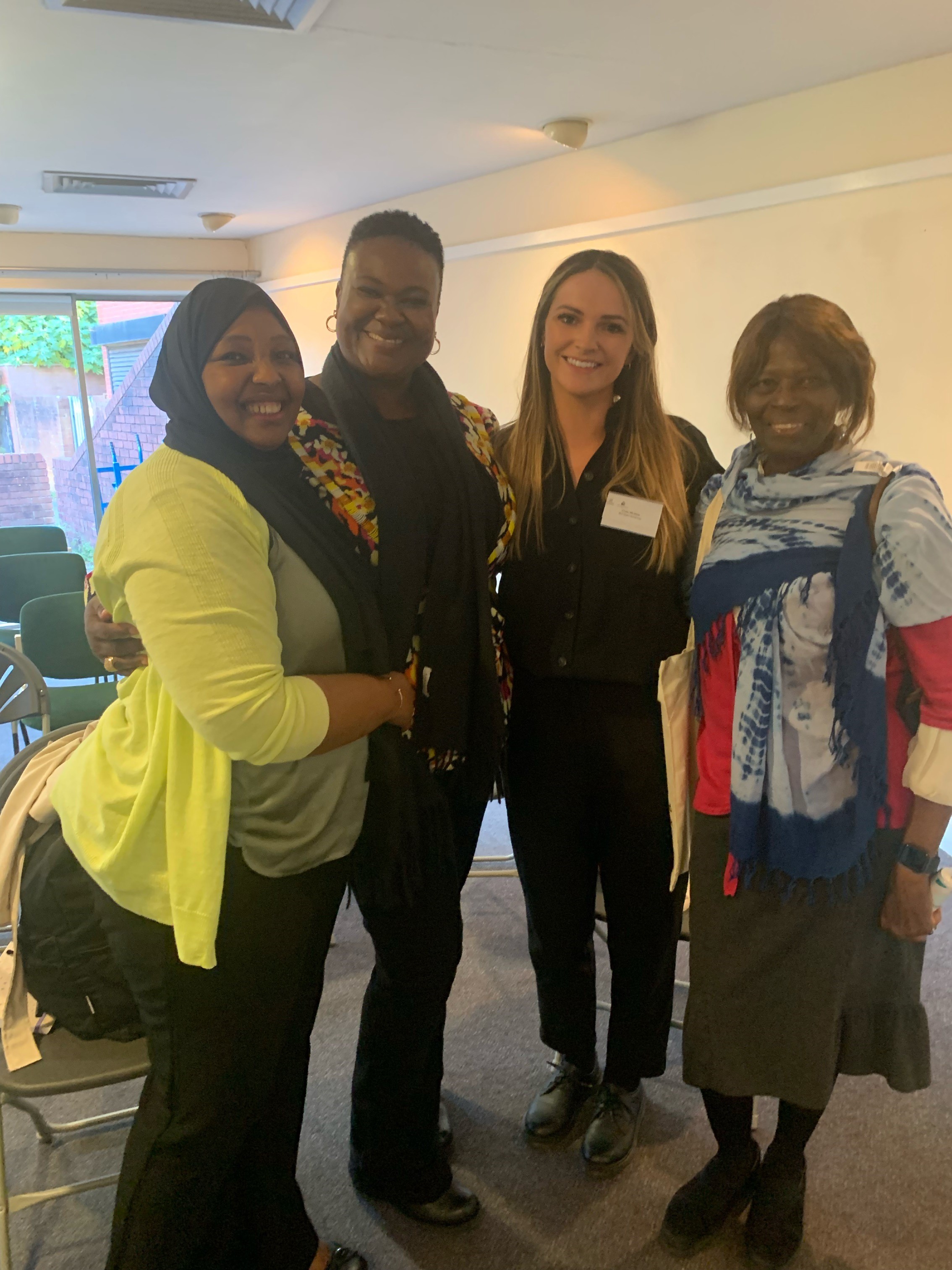 Successful application March 2022 
Travelled to London October 2022
Attended The Day of The Girl Child Conference 
FGM Training 
Harmful Practice Training 
Abuse Linked to Faith and Belief Training
National FGM Centre 
Sunflower Clinic
An OU article promoted on social media to raise awareness.
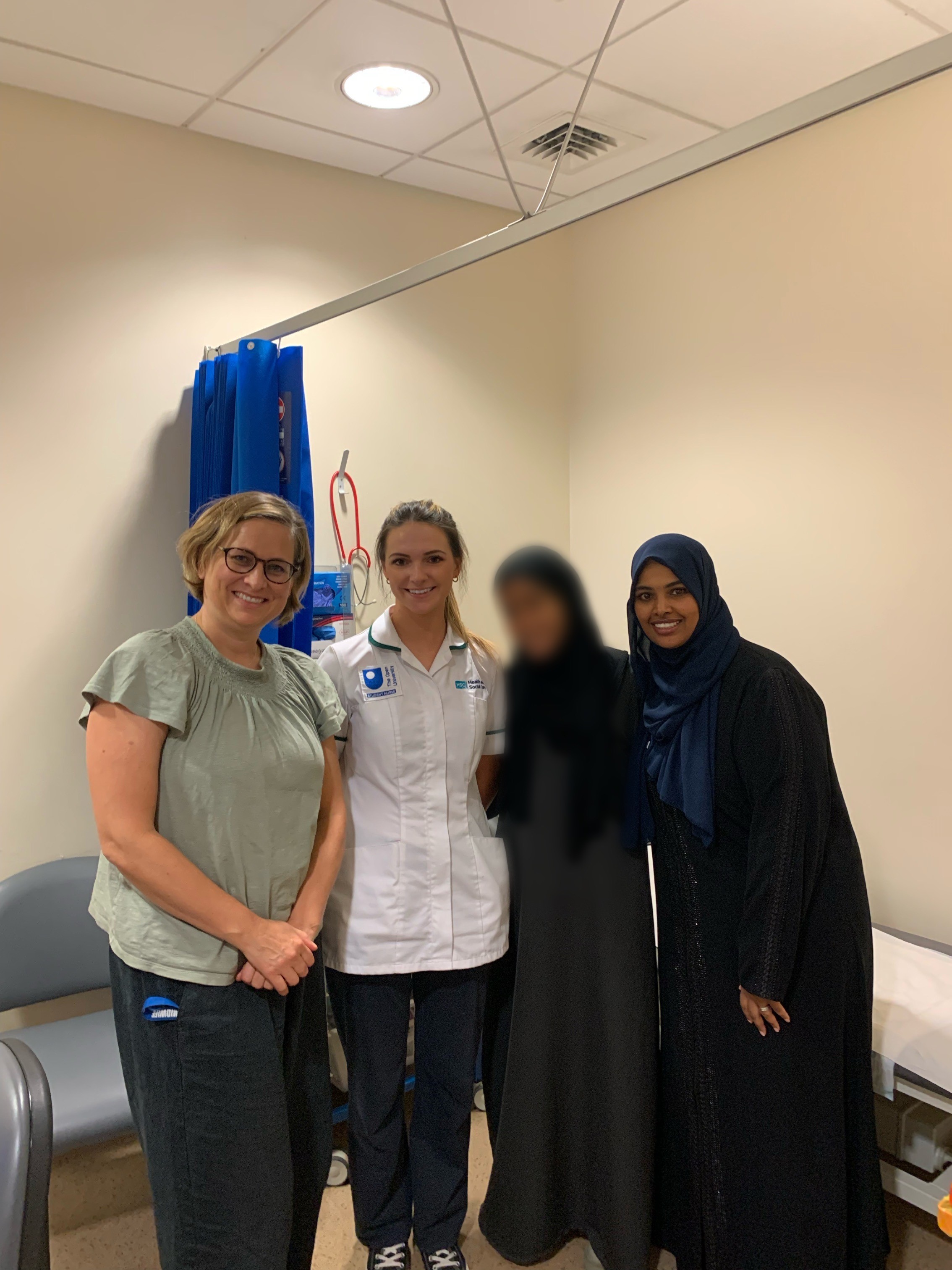 [Speaker Notes: In Sept 2021 The Gabrielle Award was launched by RCN Northern Ireland. This award was specifically for pre-registration nursing students studying in Northern Ireland. It was sponsored by Mary and Isobel Durkan, the award is in memory of their sister Gabrielle who was a nurse.

If successful, this award gave students an opportunity to fund the exploration of an area of nursing or healthcare they are passionate about and would like to explore further

Applied in January 2022 Successful in March 2022 

Prior to this, I had already been in contact with Rohma from The National FGM Center about opportunities I could avail of to grow my knowledge in this area. Rohma outlined to me that if I was willing to travel there would be multiple training sessions I could attend as well as attending a specialised FGM clinic in a local hospital. 

This is what I outlined in my application for the Gabrielle Award. 

I made two trips to London, the first was to attend The Day of The Girl Child Conference. This day was filled with a mixture of expert speakers, young people, and survivors, as well as workshops to aid professional development.  (top photo: Huda and Joy (Specialist FGM midwives) Valarie: survivor, FGM advocate, Author, and founder of Women of Grace UK) 
 
A week later I returned to London, I participated in a 2 full days training on FGM, Harmful practices, and Abuse linked to Faith and Belief. 
I also attended the Sunflower Clinic which is a specialised clinic in an outpatient gynae department for both pregnant and non-pregnant women.]
IMPACT
In the UK, it is estimated that:
around 137,000 women have undergone FGM
some 60,000 girls under 15 years old are at risk (GOV.UK, 2021)
More than 200 million girls and women alive today have been subject to FGM (WHO, 2023)
"Every 11 seconds a girl is being cut. Why are we not outraged?" 
Dr Leyla Hussein
(The Cruel Cut, 2023)
[Speaker Notes: Why is this important? 
More than 200 million girls and women alive today have been subject to FGM 

In the UK it is estimated that around 137,000 women have undergone FGM and some 60,000 girls under 15 are at risk- and those are the ones we know about. 

AND THESE ARE THE ONES WE KNOW ABOUT 


Prevention is of course prevalent, and the safeguarding of children is at the forefront. And this is why its incredibly important to be informed, to have a good knowledge base and a variety of roles and professionals involved.  But as a nurse in the adult field my question always was, what about the women this has already happened to? The women that have already undergone this horrific practice, who live here- How do we as healthcare professionals support her?]
Census Northern Ireland Statistical Bulletin (2021) highlights that: 
The fastest growing group of people is ‘Other National Identities’ from outside UK and Ireland. 
This group is up from 61,900 people in 2011 (3.4% of the population) to 113,400 people in 2021 (6.0% of the population).
Northern Ireland     Context
Despite diversity growth, it is difficult to find verified healthcare prevalence data for knowing and understanding the extent of people living with FGM in NI and their corresponding healthcare needs. FGM remains a relatively hidden problem due to cultural sensitivities and legal implications.
I have reached out to PHA / Safeguarding /Midwifery / University Academics - for information and discussion.
[Speaker Notes: What is the context in NI? As you can see from the statistics in the 2021 census, the diversity of our population has nearly doubled in the last 10 years and is continuing to do so. 

To enquire about service provision here in NI, I have reached out to Gynae, Adult safeguarding, Public Health Agency, Maternity services, GUM, University Academics.

But despite diversity growth, it is difficult to find verified healthcare prevalence data for knowing and understanding the extent of people living with FGM in NI and their corresponding healthcare needs as FGM remains a relatively hidden problem due to cultural sensitivities and legal implications.]
Identifying the Gaps: NI Scoping Study (Mackle et al, 2018)
Commissioned by the African and Caribbean Support Organisation Northern Ireland (ACSONI). 
Highlighted similar issues to what I have experienced in obtaining information.
Key Recommendations for Action 
Specific FGM and culturally sensitive training in the healthcare sector is needed. 
Gap in Service Provision to be addressed for those impacted by FGM.
Strategic direction required.
[Speaker Notes: A scoping study was undertaken by a team of researchers from The Ulster University to identify the gaps in healthcare for those living with FGM in NI.
The study highlighted similar issues that I had in obtaining information, as well as our laws slightly differing to England and Wales. It found Healthcare providers were under-informed, They where aware of the title FGM and that it is illegal but couldn’t identify the types or where to signpost.

This study gave key recommendations for action: Specific FGM and culturally sensitive training throughout the healthcare sector is needed. 
And that there is a gap in service provision to be addressed for those living with FGM along with a strategic direction. 

This study was undertaken 5 years ago.  From what I can ascertain now in 2023: There is 3 yearly mandatory training for midwives. 
Training is available for nurses, but at present it is not mandatory for them to attend. 
There are some services in place for pregnant women within maternity care, but there does not appear to be any structured service provision in place for non-pregnant women living with FGM.


Nurses partake in cervical screening, nurses insert urinary catheters, we need better education, cultural awareness, and healthcare options for these women.]
Improving NI healthcare for the future
[Speaker Notes: Improving healthcare of the future]
What is available outside NI  - NHS Pilot scheme of 8 FGM support clinics (NHS England 2021)Services for BOTH pregnant and non-pregnant women
The clinic staffs: midwives, nurses, health advocates (Arabic and Somali) and specialist counselling support. 
Support
Educated on their bodies (husbands/partners welcome)
Educated on laws around FGM 
Assessed and FGM type identified 
Offers a deinfibulation service - a procedure to reopen the scar tissue, aiding menstruation and urination. 
They are all offered the counselling services 
Referral to pain management specialist services
Similar clinics in Dublin x2
Now what for future health care provision?
[Speaker Notes: In September 2019, NHS England launched a pilot scheme to run 8 UK-wide FGM support clinics for pregnant and non-pregnant adult women. 

Last October, I Travelled over to London To the National FGM Centre, Where I had specialized training on Harmful practices, on FGM and in Child Abuse linked to Faith and Belief while I was over I visited one of these 8 clinics. 
The Sunflower clinic is based in a gynae outpatient department in a local hospital. This is a specialized FGM clinic for BOTH pregnant and non-pregnant women. The clinic provides initial support and basic treatment, including assessment, diagnosis, deinfibulation with local anaesthetic and cervical smear testing.
The clinics also provide safeguarding assessments and personal education about FGM and provide onward referral to other health services as needed. 

This includes psychological services, third-sector support and specialist gynaecology and urology services. 
In cases where the healthcare needs are outside the scope of the service, there are recognised referral pathways for the women to access care. 

Although the FGM clinics do not offer long-term mental health support, they will offer up to 6 sessions with an in-clinic counsellor, and the FGM health advocates are available for support and advice.
As mentioned, there are multiple clinics just like this one across London, and through my research, I have found at least two mirroring this in Dublin.]
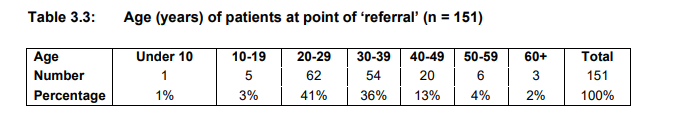 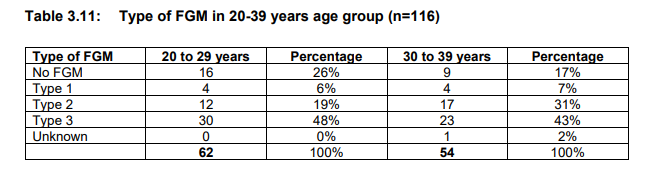 Estimated annual costs of FGM to the NHS is around £100 million related mainly to psychological care and long-term complications.
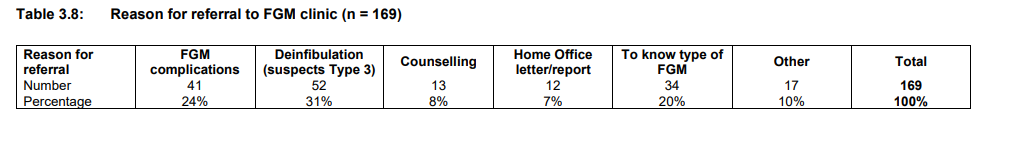 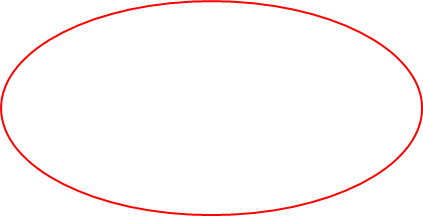 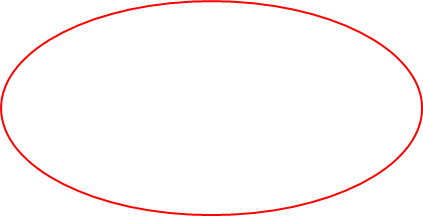 [Speaker Notes: NHS ENGLAND released a final report on the Economic Analysis of the FGM Support Clinics. This report showed that the estimated annual cost of FGM to the NHS is around 100 million, related mainly to psychological and long-term complications. 

I have highlighted some information from the report for you today. 

Women between 20-49 years of age accounted for 90% of attendees. Please note this is the key age range that women are offered to attend for cervical screening. 

The data show that the majority of women aged between 20 to 39 years had either Type 2 or Type 3 FGM.

The most common reason for attending the clinics was to access a de-infibulation procedure. 

A further 24% reported their reason as having complications from FGM and 20% wished to know the type of FGM they had.]
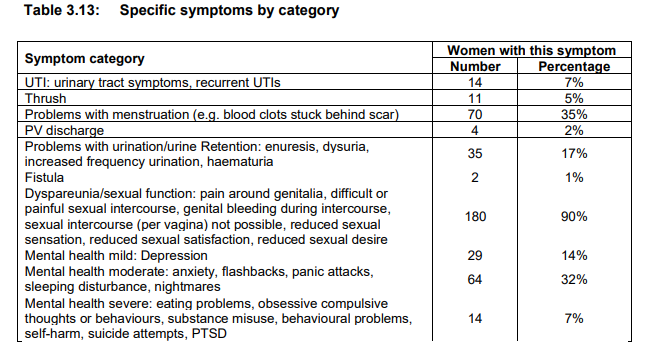 [Speaker Notes: A question asking the motivation for attending the clinics shows that clinical symptoms such as deinfibulation, pain with intercourse and painful periods accounted for 48% of the women and 20% mentioned psychological symptoms.

The table shows the specific symptoms being experienced and the proportion of the women having each symptom. As many women had more than 1 symptom, the percentages do not total 100%. 
The most common symptom mentioned was related to pain with intercourse.  With menstruation problems as the second most common symptom.]
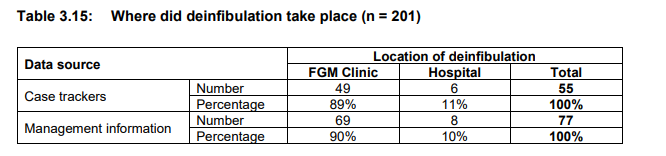 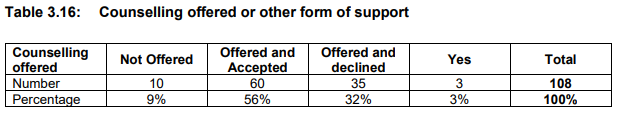 [Speaker Notes: From the table, you can see that 90% of deinfibulations were undertaken in the clinics. 
The reason for referring to the hospital for deinfibulation included the need for a general anaesthetic, needle phobia, and presence of clitoral cysts and tight scar tissue.

The course of action for treating the symptoms on the last slide depends on the type of FGM, with many of the symptoms potentially being resolved by deinfibulation. Other interventions are available in the clinics, such as treatment with antibiotics and counseling for mental health problems.

In this report 91% of women were offered counselling, with 56% accepting this offer.]
Summary of treatment costs for presenting symptoms for FGM clinics versus No FGM Clinics
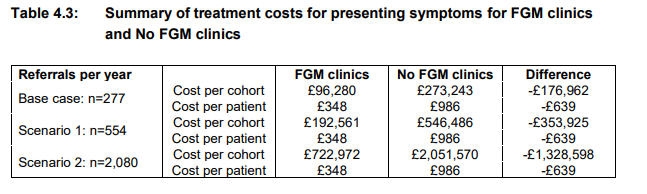 Financial vs Human cost
[Speaker Notes: The table here shows costs have been applied to the different treatment pathways for women attending the FGM clinics vs women using services in the absence of the FGM clinics. 

Scenario 1: Doubling the number of reported referrals.
Scenario 2: A suggested activity level of 5 referrals per week (260 per clinic per 
year

The small sample of statistics that I have highlighted from this report, identifies improvement not only financially but in physical, mental, sexual, and emotional health. 
It addresses the prevention of relationship breakdowns, safeguarding, and education subsequently reducing/preventing FGM in the future. 

These clinics address health inequalities by facilitating services for these sensitive health issues. 
Highlighting the Human cost and positive impact on individuals’ wellbeing, giving back a quality of life.]
Collaboration – Likeminded people. Develop FGM support clinic
Access to NI Statistics – Patients who are already in our system receiving treatment for FGM complications.
Community engagement
Consideration for NI integrated health and social care – involving other health professionals in a service.
Where to now for Northern Ireland
[Speaker Notes: Where to now for Northern Ireland, what do we need to do moving forward? Collaboration: We need like-minded people, reach out to Dublin clinic and learn from their experiences. I work closely with gynaecology consultant who are very keen to support the development of FGM clinics. I have been highlighting this to anyone and everyone who will listen from a nursing perspective. I have the statistics and data from the impact the FGM clincs make physically, emotionally, mentally and financially and I have been presenting that information to the CNO and her team. 

Data: We need access to statistics of those who are already In our healthcare system and community engagement for those who aren't.

Education: The education of Nurses and Nursing students, Junior doctors, and other health care professionals on the importance of this. One tool that is extremely beneficial to know about is the National FGM Centre website. The centre was set up in 2015  for social workers. They have an incredible variation of tools and resources from assessments to flash cards to information in other languages to world prevalence maps and its all very accessible and easy to use So if you're interested and want to know anymore that’s a great resource.]
What I plan to do next:
Organise a Women’s Health Seminar for Nursing and Social work Students about FGM and other relevant topic areas.
Following Registration - the opportunity to complete the "train the trainer"  programme offered by the National FGM Centre. 
Continue to reach out to improve understanding in relation to prevalence data, strategic policy direction, and service provision for non-pregnancy related healthcare needs.
Continue to raise awareness and highlight the gap in service provision for non-pregnant women affected by FGM.
Coaching/Mentorship – seek out opportunities to be coached/mentored by a leader in the field.
Building and engaging in community relationships
The Healthcare Services Dream – provision of Services and Clinics similar to those available in London/Dublin.
[Speaker Notes: What do I plan to do next: I am in the process of organising a Women’s Health Seminar for Nursing and Social work students across the 3 universities on FGM and other “Women’s Health” topics.
 Following my registration, I hope to gain the opportunity to complete the train-the-trainer programme, offered by the National FGM Center, so I would have the skills to provide training and educational sessions to professionals across Northern Ireland 
I will continue to reach out to improve understanding in relation to prevalence data, strategic policy direction, and service provision in non-pregnancy related healthcare needs. 
Continue to raise awareness and highlight the gap in service provision for non-pregnant women affected by FGM and build community relationships.

Build and engage community relationships through reaching out to NGOs and community groups such as the African and Caribbean Support Organisation Northern Ireland.

In my future I would love to base myself in gynae or GUM services become a link nurse for FGM, a staff educator and one day help develop services here that mirror what I have seen in The Sunflower Clinic.]
And Finally,  
NMC: Future Nurse Standards
[Speaker Notes: It is clear to me how all of this applies to the NMC’s future nurse platforms.  
I want to harness your support and expertise with this specific problem so that together we can positively impact and improve the future healthcare of this specific group in our society.]
References
Census (2022). Main statistics for Northern Ireland Statistical bulletin - National identity. [online] Available at: https://www.nisra.gov.uk/system/files/statistics/census-2021-main-statistics-for-northern-ireland-phase-1-statistical-bulletin-national-identity.pdf.
GOV.UK (2015). Serious Crime Act 2015. [online] Legislation.gov.uk. Available at: https://www.legislation.gov.uk/ukpga/2015/9/part/5/crossheading/female-genital-mutilation/enacted?view=interweave [Accessed 17 Apr. 2023].
GOV.UK (2019). Female Genital Mutilation Act 2003. [online] Legislation.gov.uk. Available at: https://www.legislation.gov.uk/ukpga/2003/31/contents.
Mackle, D., Bloomer, F. K., Pierson, C., & MacNamara, N. (2018). FGM Scoping Study Northern Ireland. [online] Available at: https://www.eani.org.uk/sites/default/files/2018-10/Female%20Genital%20Mutilation%20-%20%20Scoping%20Study%20smaller.pdf.
National FGM Centre (2019). Understanding your role in safeguarding girls, engaging parents and teach- ing about FGM Female Genital Mutilation: Guidance for schools. [online] Available at: http://nationalfgmcentre.org.uk/wp-content/uploads/2019/06/FGM-Schools-Guidance-National-FGM-Centre.pdf.
National FGM Centre (2022). FGM – National FGM Centre. [online] nationalfgmcentre.org.uk. Available at: http://nationalfgmcentre.org.uk/fgm/.
Nursing and Midwifery Council (2018). Future nurse: Standards of Proficiency for Registered Nurses. [online] Nursing and Midwifery Council. Available at: https://www.nmc.org.uk/globalassets/sitedocuments/education-standards/future-nurse-proficiencies.pdf.
Public Health England (2021). Female genital mutilation (FGM): migrant health guide. [online] GOV.UK. Available at: https://www.gov.uk/guidance/female-genital-mutilation-fgm-migrant-health-guide.
The Cruel Cut (2023). The Cruel Cut. [online] Oslo Freedom Forum. Available at: https://oslofreedomforum.com/talks/the-cruel-cut/ [Accessed 17 Apr. 2023].
World Health Organization (2023). Female genital mutilation. [online] Who.int. Available at: https://www.who.int/news-room/fact-sheets/detail/female-genital-mutilation.
NHS England (2021)  Economic Analysis of NHS FGM support Clinics- Final report
Contact Details 
grace.mcaleer@belfasttrust.hscni.net 
grace_mcaleer@hotmail.co.uk  
Twitter/X: gracemcaleer1
[Speaker Notes: Thank you listening and for inviting me here today. My contact details are on the screen if you want anymore information or have any questions feel free to contact me.]